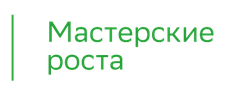 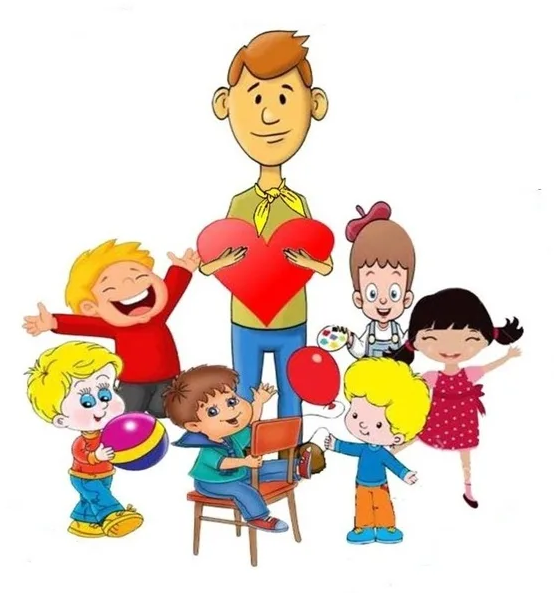 Мастерская молодых тьюторов «Мировое кафе»
Мы хотим видеть ребёнка в погоне за знаниями, 
а не знания, преследующие ребёнка. Б.Шоу
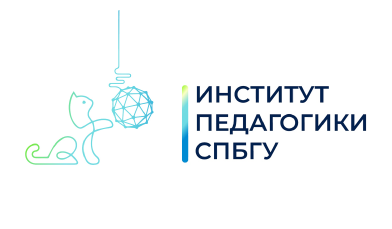 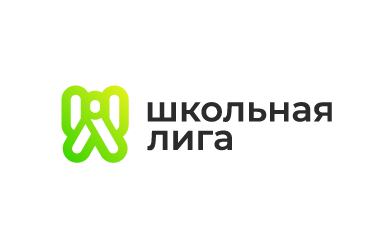 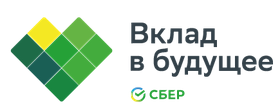 Почему это важно?
Если ребенка постоянно критиковать, он учится ненавидеть. 
Если ребенок живет во вражде, он учится агрессивности. 
Если ребенка высмеивают, он становится замкнутым. 
Если ребенок растет в упреках, он учится жить с чувством вины. 
Если ребенок растет в терпимости, он учится принимать других. 
Если ребенка хвалят, он растет благодарным. 
Если ребенка подбадривают, он учится верить в себя. 
Если ребенка поддерживают, он начинает ценить себя. 
Если ребенок растет в безопасности, он учится верить в людей. 
Если ребенок растет в честности, он становится справедливым. 
Если ребенок растет в понимании и любви, он учится находить любовь в этом мире.
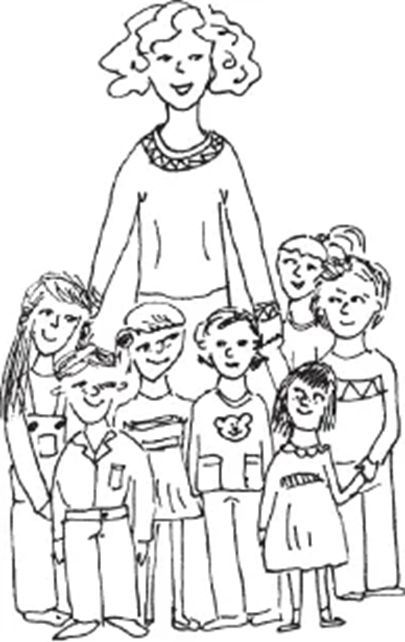 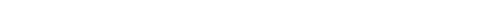 Как понять, подходит ли мне мастерская?
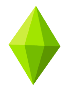 Мне нравится  заботиться о младших.
Я хочу попробовать себя  в работе с детьми.
Я готов делиться своими знаниями и опытом. 
Я думаю, детям со мной будет весело и интересно.
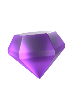 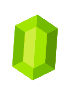 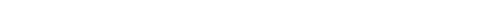 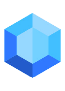 Чему вы научитесь?
Использовать технологию “Мировое кафе” в работе с детьми.
Проводить занятия  на основе тетради “Обо мне и для меня”.
Объяснять и вдохновлять. 
Делать выбор. Проявлять оптимизм и жизнестойкость!
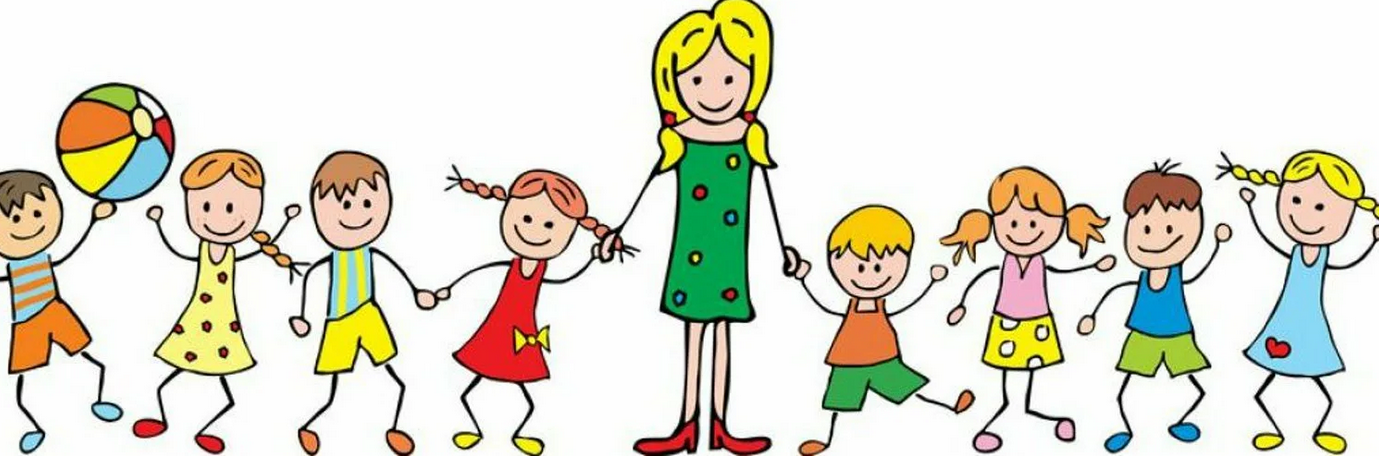 Цель и план мастерской
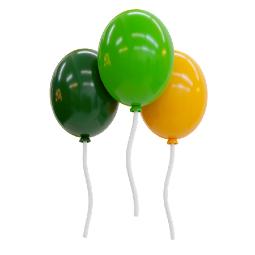 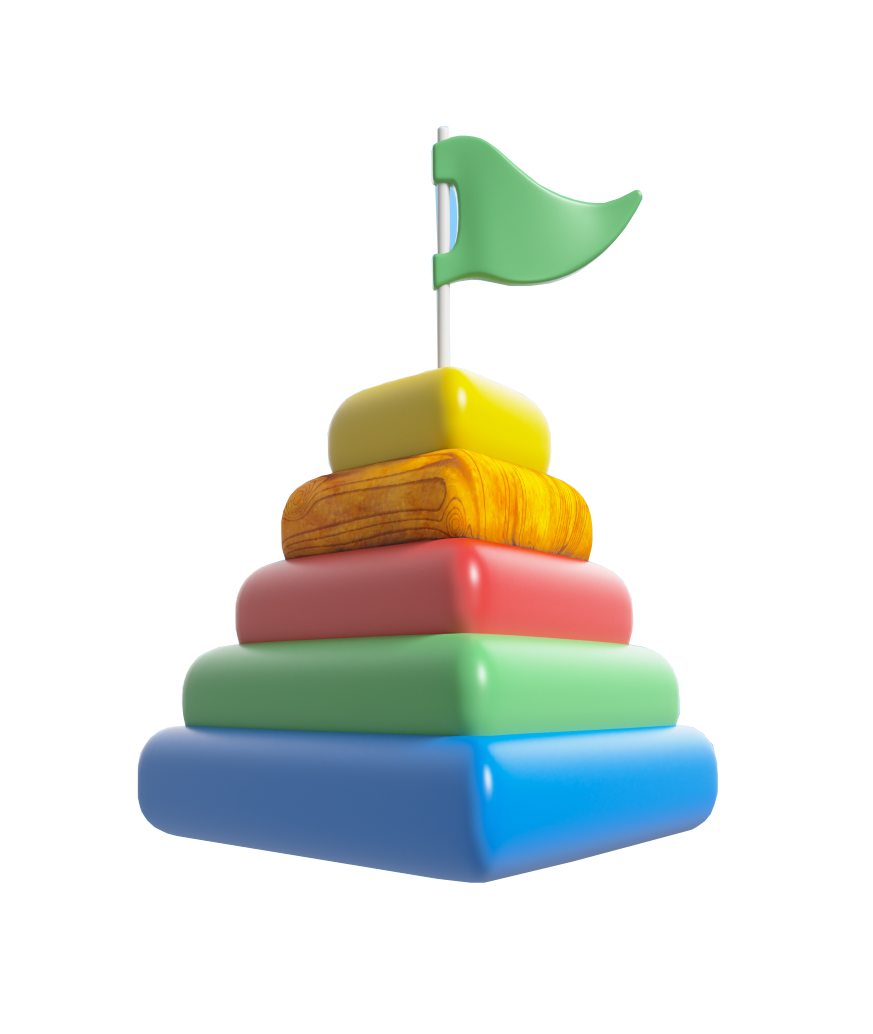 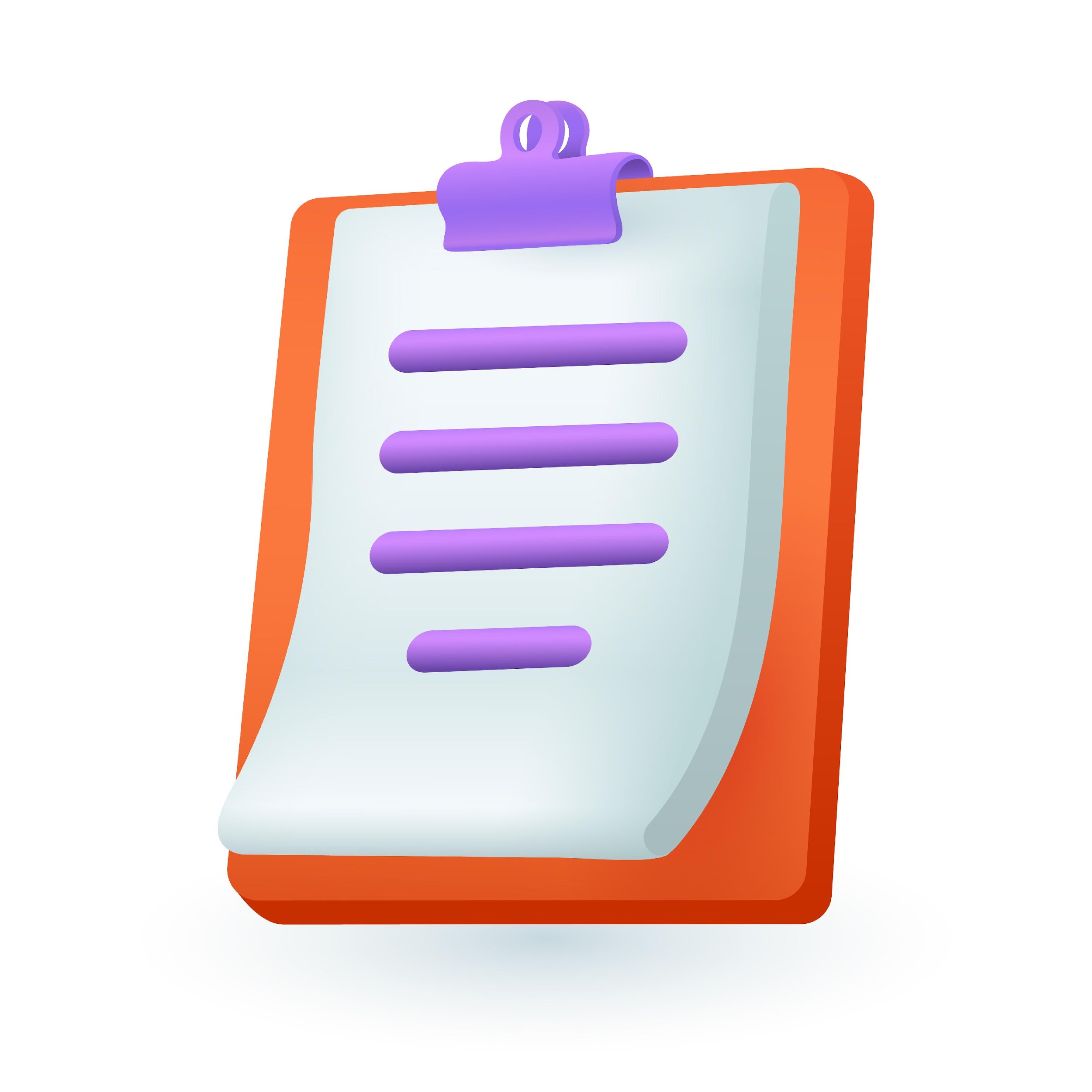 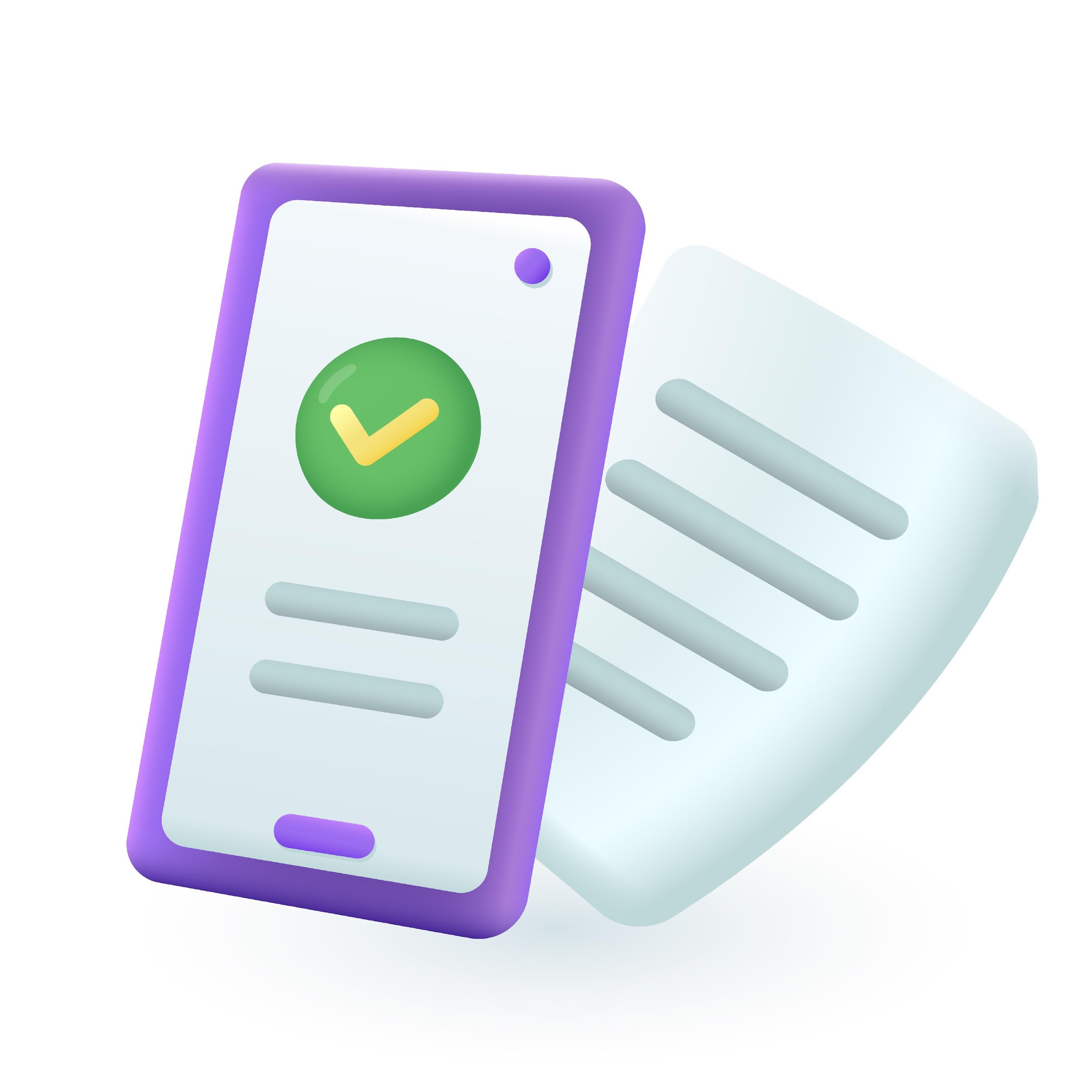 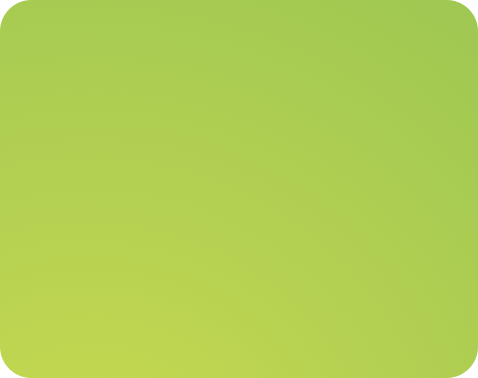 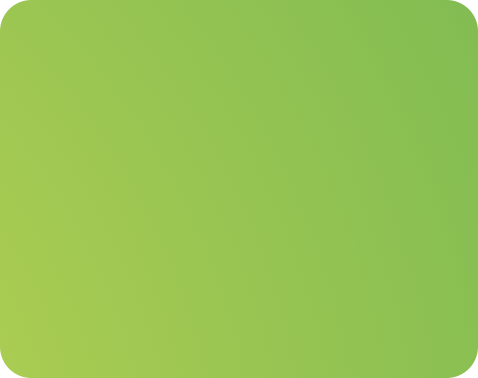 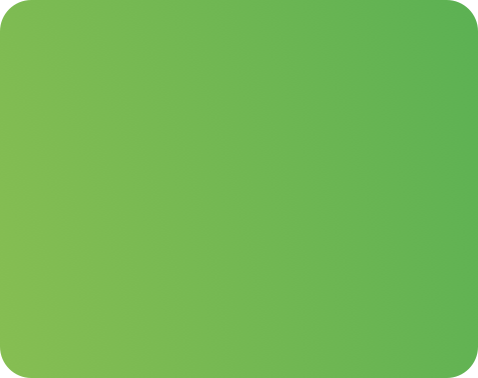 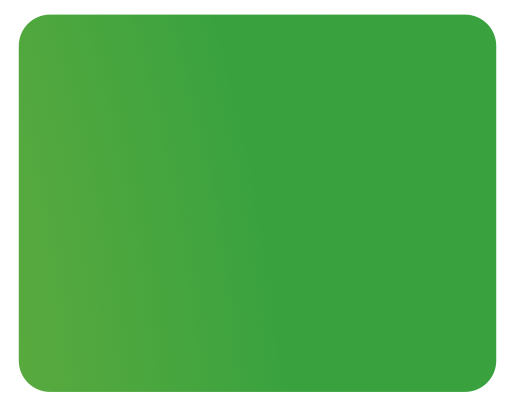 Смена 4. “Мастерство”
Будем друзьями. Провожу третью встречу 
с малышами в Мировом кафе. 
Выступаю на  фестивале мастерских и, по желанию,  на конференции
Смена 3. “Жизнестойкость”

Мы снова вместе. Провожу вторую встречу 
с малышами в Мировом кафе
Смена 2. 
“Оптимизм”

Дебют. Провожу первую встречу 
с малышами в Мировом кафе
Смена 1.
 “Выбор”

Выбираю цели и определяю задачи для следующих смен
Цель: дать шанс  старшеклассникам проверить свои педагогические способности, а малышам научиться управлять своими эмоциями
Смена 1. Выбор
Выберу  мастерскую. Стану участником проекта
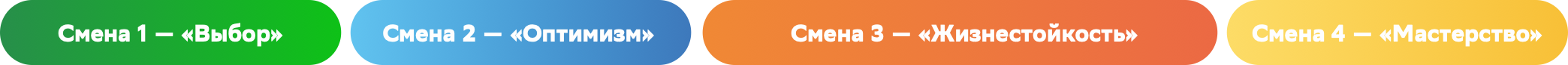 январь
февраль
март
апрель
октябрь
декабрь
май
ноябрь
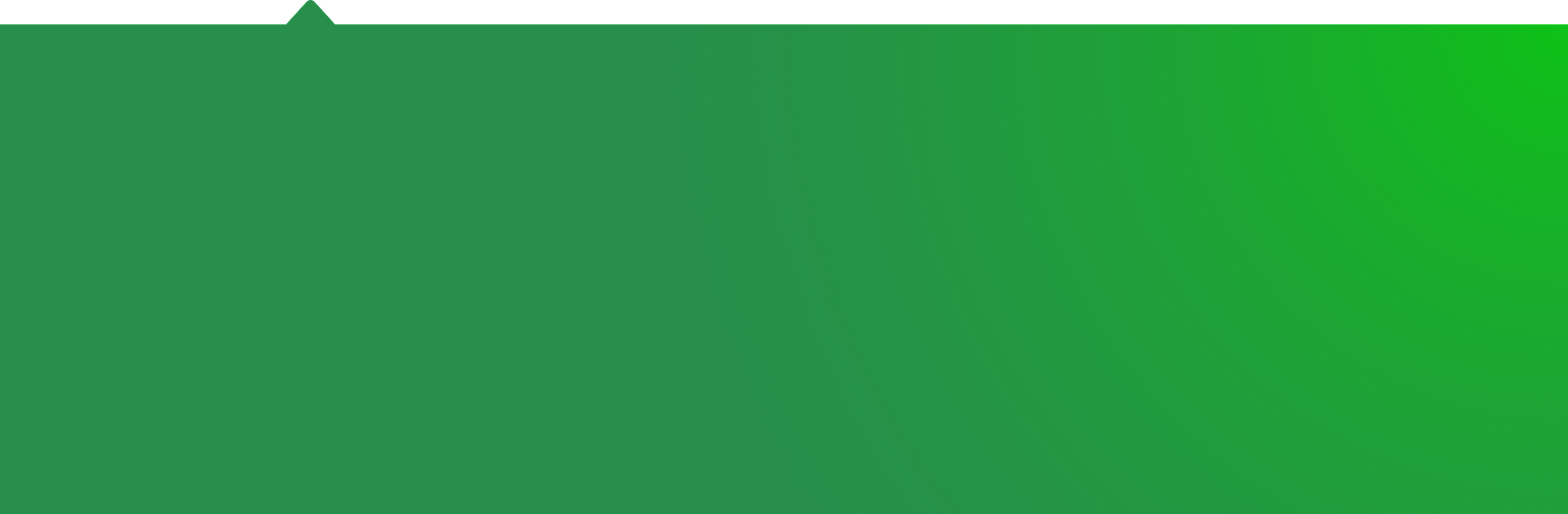 6-21 октября -  Осенняя встреча мастерских: открытие проекта в ОО, выбор мастерских  и первое занятие (общее содержание для всех мастерских).
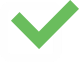 23-28 октября - Второе  занятие мастерских. Планирование работы на смену “Оптимизм”.
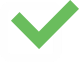 Смена 2. Оптимизм
Реализую проект «Мой педагогический дебют». Первая встреча в Мировом кафе на тему  “В нашем классе дети умеют радоваться “
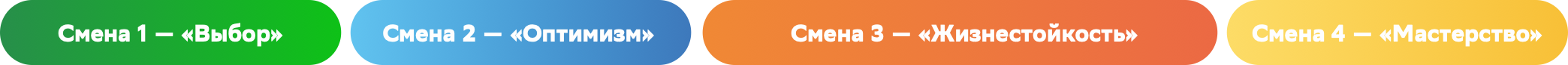 январь
февраль
март
апрель
октябрь
декабрь
май
ноябрь
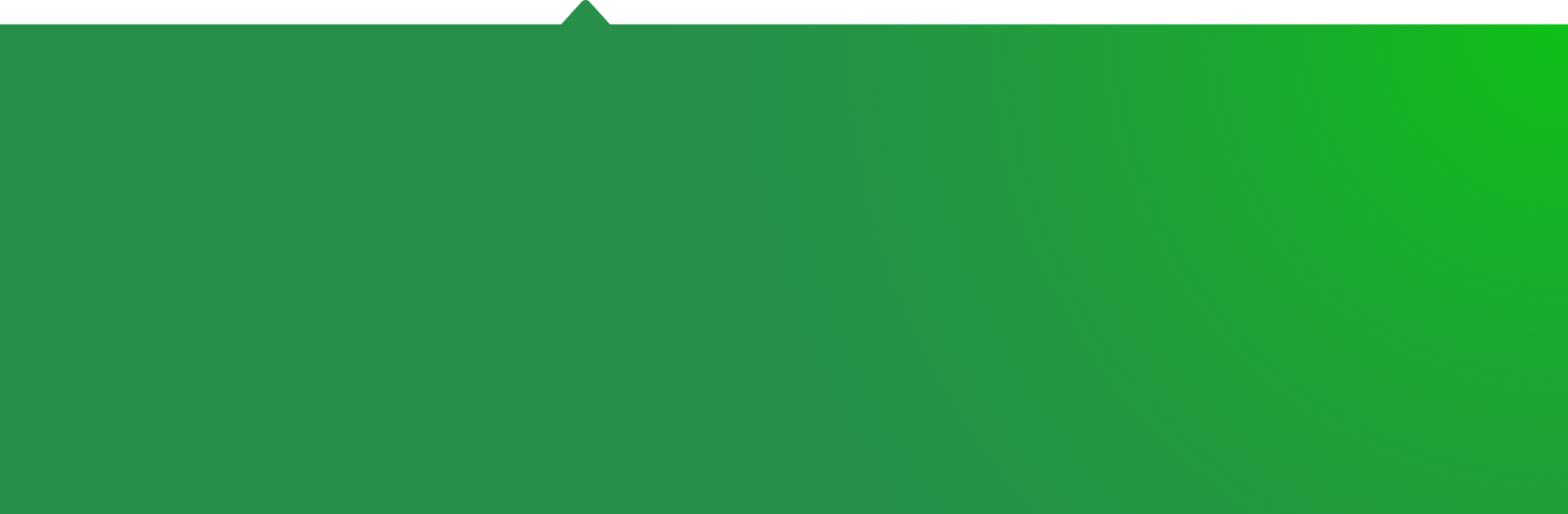 Как решить задачу?

Познакомиться с материалами
Задача 1. Изучить материалы рабочей тетради «Обо мне и для меня» - занятия 1-5. Познакомиться с подшефным классом (Тетрадь: Занятие 1.) Оформить «Дневник молодого тьютора» . Освоить  технологию «Мировое кафе».
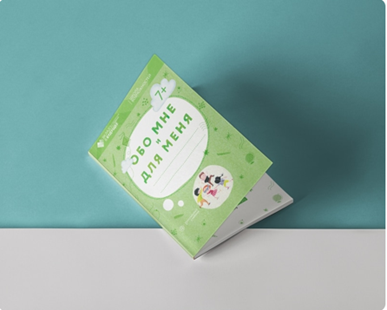 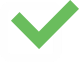 Задача 2. Разработать сценарий по материалам Рабочей тетради (Занятия 2,3,4,5).  Организовать пробное занятие с участием одноклассников в качестве «младших». Провести первую встречу в «Мировом кафе»  с ребятами подшефного класса. Свои впечатления о встрече записать в «Дневнике молодого тьютора».
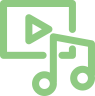 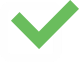 «Мировое кафе»
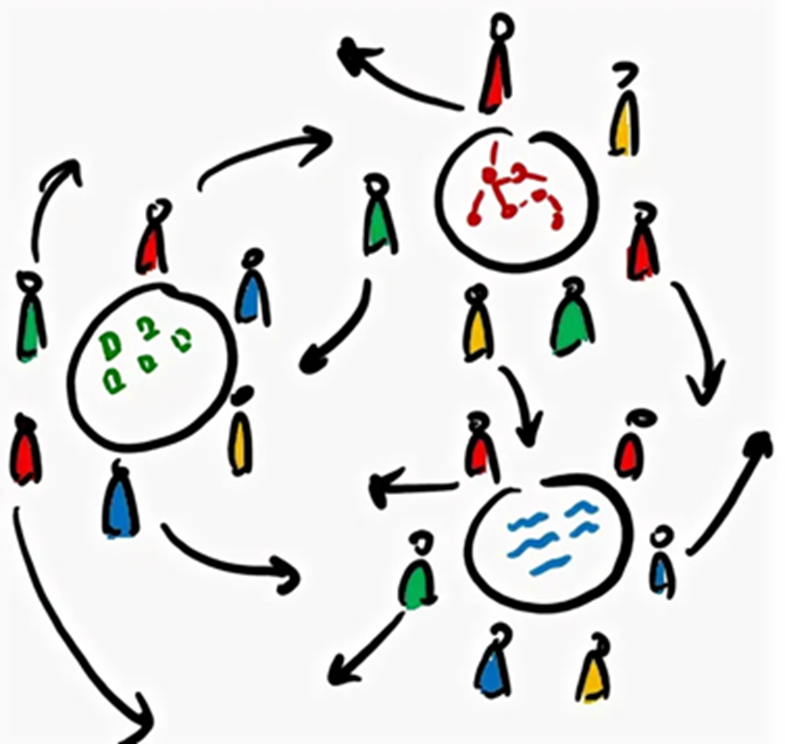 «Мировое кафе» – это технология сфокусированного неформального обсуждения , главной целью которой является – создание необходимой атмосферы для творческого роста и развития участников.  

Оборудование: столики для работы по группам; таблички с названием столиков; распечатки заданий; ручки, фломастеры; листы бумаги А3.

Желательно: небольшое угощение на каждый столик (крекеры, леденцы и т.п.)
Смена 3. Жизнестойкость
Реализую проект «Мы снова вместе». Провожу вторую встречу 
с малышами в Мировом кафе на тему “В нашем классе дети умеют справляться с грустью, злостью и страхом”
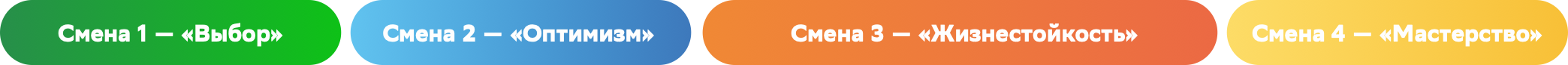 январь
февраль
март
апрель
октябрь
декабрь
май
ноябрь
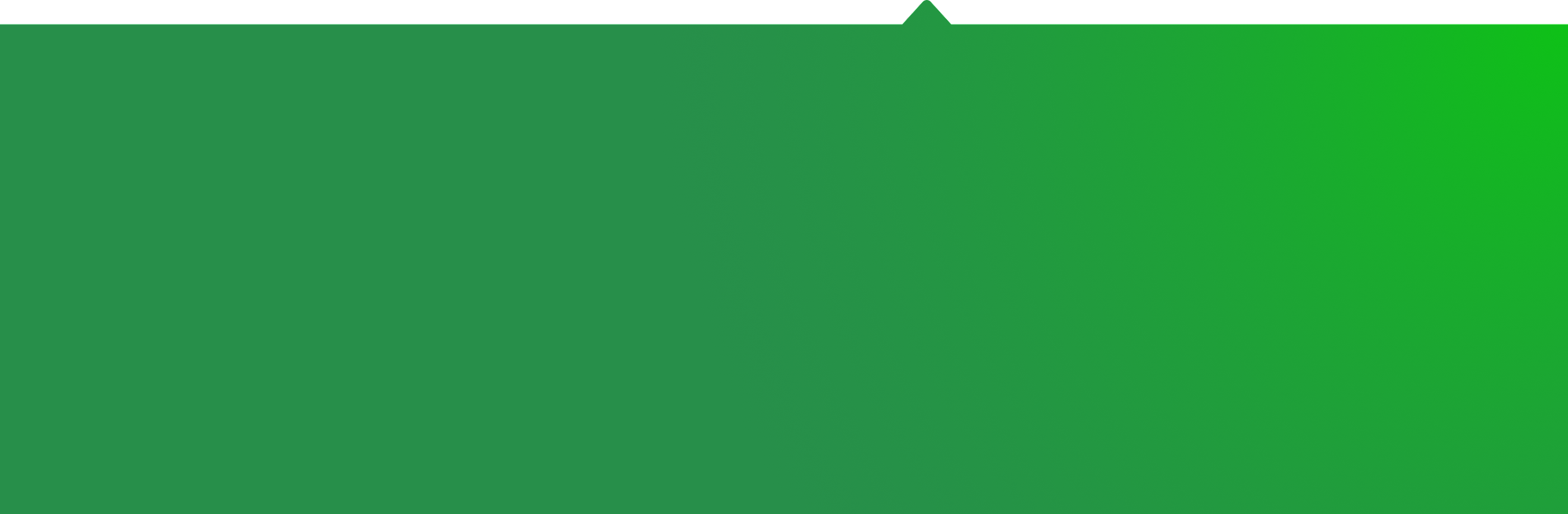 Как решить задачу?
Познакомиться с материалами
Задача 1. Изучить материалы рабочей тетради «Обо мне и для меня» - занятия 6-9.  Освоить алгоритм работы за «столиком» - базовую модель технологии развития критического мышления: Вызов – осмысление – рефлексия.
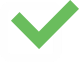 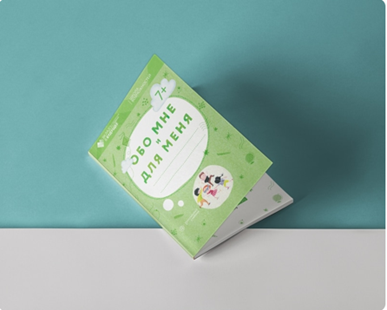 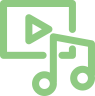 Задача 2. . Разработать сценарий встречи «В нашем классе дети умеют справляться с грустью, злостью и страхом». Организовать пробное занятие с участием одноклассников в качестве «младших». Провести встречу в «Мировом кафе»  с ребятами подшефного класса. Свои впечатления о встрече записать в «Дневнике молодого тьютора».
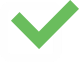 «Вызов – осмысление - рефлексия»
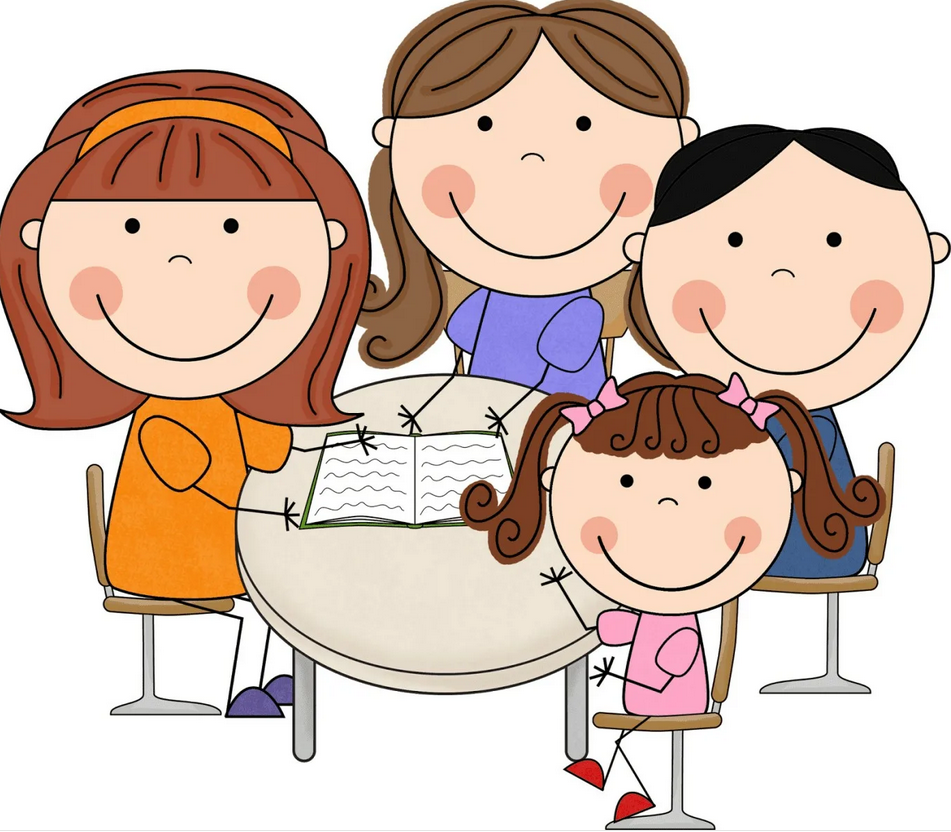 Смена 4. Мастерство
Реализую проект «Будем друзьями». Провожу третью встречу с малышами в Мировом кафе. Тема на выбор:  “В нашем классе интересно, потому что мы разные” / “В нашем классе умеют дружить с эмоциями”. Выступаю на  фестивале мастерских. Участвую в конференции (по желанию)
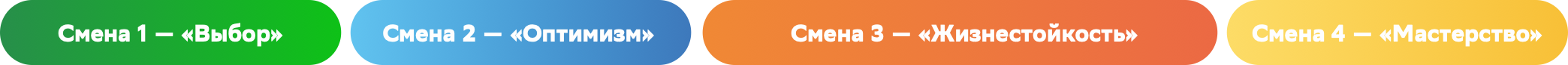 январь
февраль
март
апрель
октябрь
декабрь
май
ноябрь
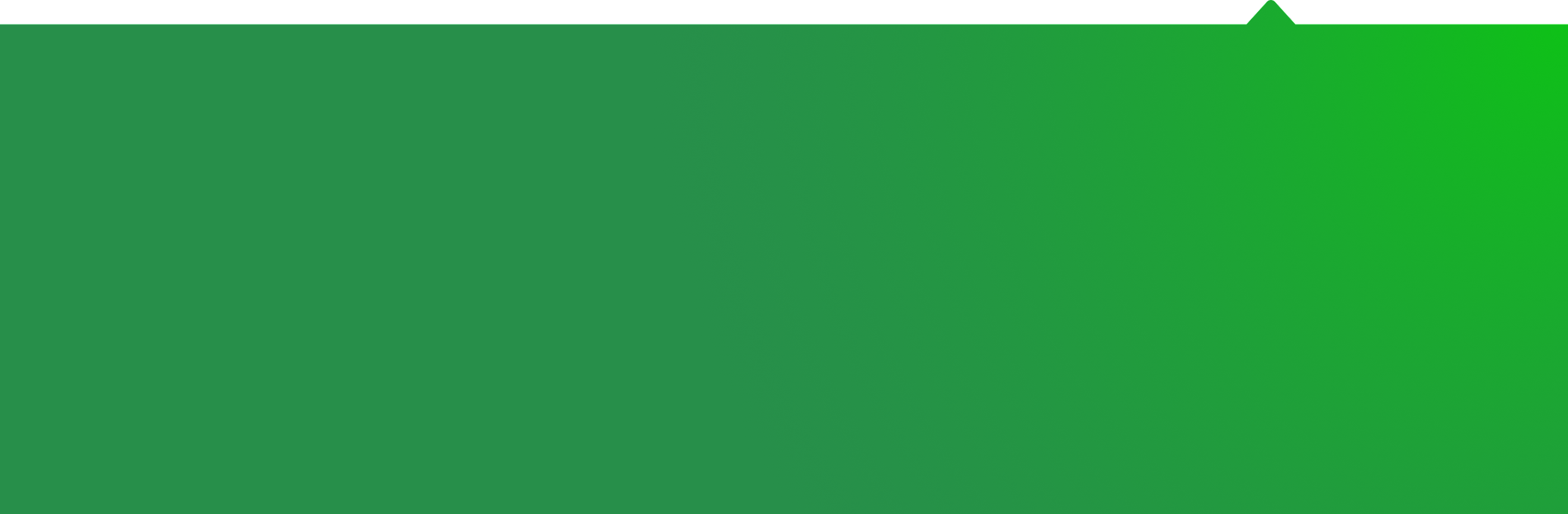 Как решить задачу?
Познакомиться с материалами








Изучить Цифровой образовательный ресурс 
КРОНА Junior (schoolnano.ru) http://conference.schoolnano.ru/junior
Задача 1. Изучить материалы рабочей тетради «Обо мне и для меня» - занятия 10 – 13 к теме :  “В нашем классе интересно, потому что мы разные”  ; занятия 14-16 к теме “В нашем классе умеют дружить с эмоциями”.  Выбрать тему для заключительной встрече в Мировом кафе.
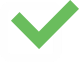 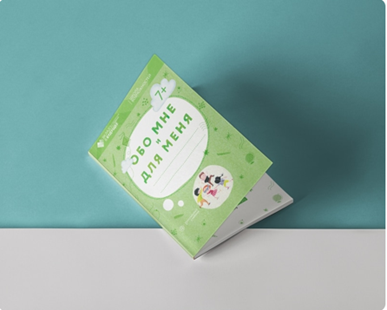 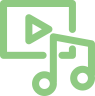 Задача 2. Провести заключительную встречу в Мировом кафе. Свои впечатления о встрече записать в «Дневнике молодого тьютора». Выступить на Фестивале мастерских.  Представить результаты  исследовательской или проектной работы по материалам  своей мастерской на Всероссийской конференции школьников
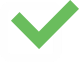 Все полезные ссылки в одном месте
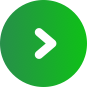 Рабочая тетрадь «Обо мне и для меня»
https://catalog.vbudushee.ru/materials/obo-mne-i-dlya-menya-rabochaya-tetrad-dlya-detey-7-8-let?ysclid=l877b4hfet911704379
Цифровой образовательный ресурс  КРОНА Junior (schoolnano.ru) http://conference.schoolnano.ru/junior
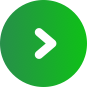 Цифровой образовательный ресурс «Цифровой Наноград». Конференция «КРОНА Junior» https://nano-grad.ru/academy/courses/?type_id=4
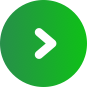 События года для всех мастерских
Читательский квест иконференция “КРОНА Junior”
Новогодний квест
Фестиваль мастерских
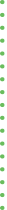 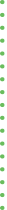 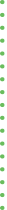 Конференция школьников
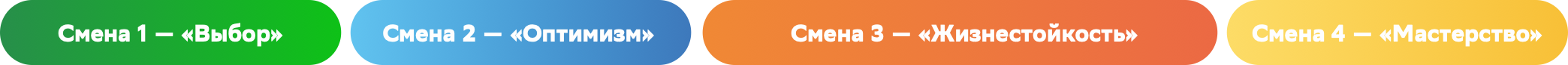 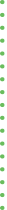 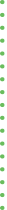 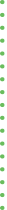 Осенняя встреча мастерских. Открытие проекта
Зимняя встреча мастерских
Весенняя встреча мастерских
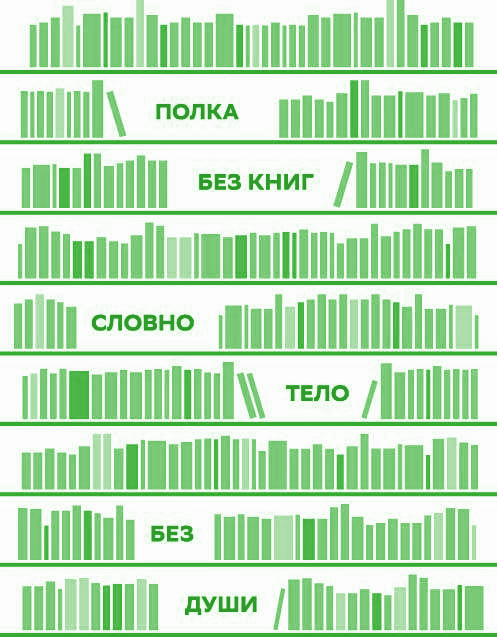 Мастер-полка для ВСЕХ
Здесь собираются книги, которые вы зарабатываете, выполняя задачи мастерской.
Благодаря вам в школьной библиотеке могут появится новые, хорошие книги. 
Их сможет прочесть каждый, кто хочет научиться делать выбор, развить в себе оптимизм, сформировать жизнестойкость или просто получить удовольствие от увлекательного чтения.
В качестве напутствия
«Роль учителя в том, чтобы каждый его воспитанник сознательно нашел себя, раскрыл себя, избрал себе тот жизненный путь, на котором его труд достигает высшей ступени мастерства – творчества». 
В.Сухомлинский
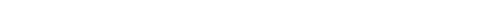 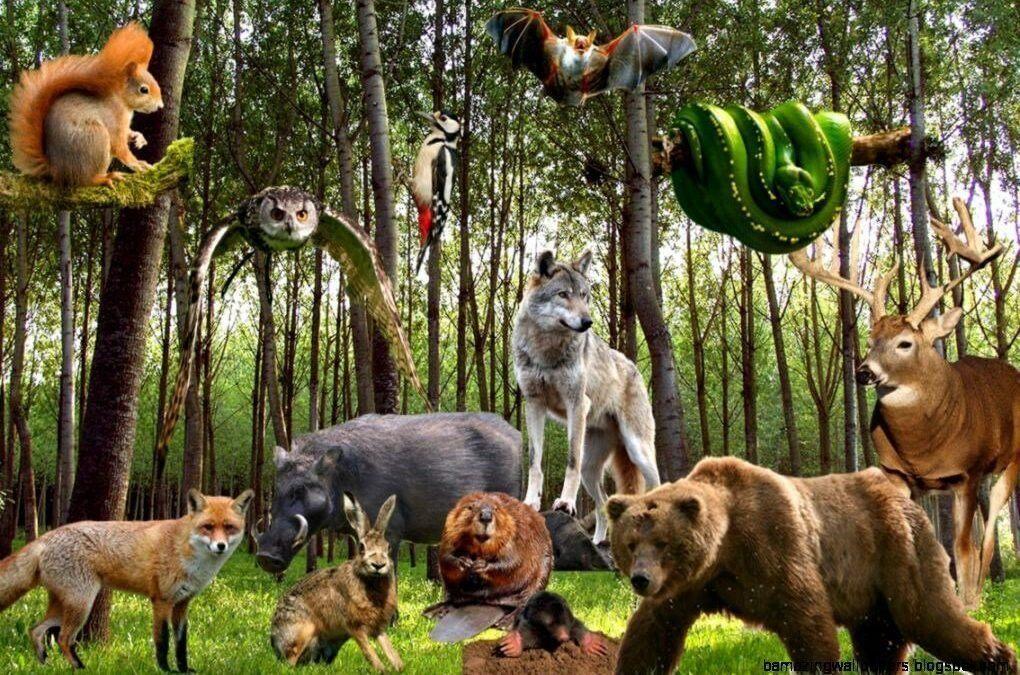 Для этого и задумана наша мастерская!
Автор-эксперт  Татьяна Гелиевна Галактионова
galaktionova.tg@mail.ru